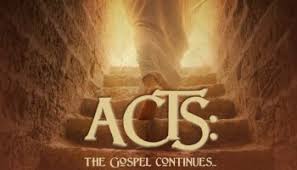 Lesson 1
Question 4
V 42, 46 – Continued in SOUND doctrine

V 42, 44, 46 – Fellowship

V 42, 44, 46 – Hospitality

V 42, 44, 46 – Prayers (Spiritual Activities together)
Sound Doctrine (Vs 42,46)
The personal growth we need to have in our lives (40), but be in the area of sound doctrine.
If we are not growing in the truth of the gospel, we will NOT grow closer to the Lord but farther away.
Hebrews 5:14:
"But strong meat belongeth to them that are of full age, even those 
who by reason of use have their senses exercised to discern both 
good and evil."
Sound Doctrine (Vs 42,46)
Philippians 1:9,10



Application of this text is found in 4:2
9 And this I pray, that your love may abound still more and more in 
knowledge and all discernment, 10 that you may approve the things 
that are excellent, that you may be sincere and without offense till 
the day of Christ,
2 I implore Euodia and I implore Syntyche to be of the same mind in 
the Lord.
Fellowship (Vs 42,44,46)
We are not an island unto ourselves in this life nor in the next to come!  
We need each other!
Hebrews 10:23-26 note the progression of ideas and thought here
23 Let us hold fast the confession of our hope without wavering, for He who 
promised is faithful. 24 And let us consider one another in order to stir up love 
and good works, 25 not forsaking the assembling of ourselves together, as is the 
manner of some, but exhorting one another, and so much the more as you see the 
Day approaching.  26 For if we sin willfully after we have received the knowledge of 
the truth, there no longer remains a sacrifice for sins,
Fellowship (Vs 42,44,46)
The writer starts off by talking about our need to hold fast our faith without wavering. (23)
Then he follows it with the idea of EACH OTHER HELPING ONE ANOTHER! (24)
23 Let us hold fast the confession of our hope without wavering, for He who 
promised is faithful. 24 And let us consider one another in order to stir up love 
and good works, 25 not forsaking the assembling of ourselves together, as is the 
manner of some, but exhorting one another, and so much the more as you see the 
Day approaching.  26 For if we sin willfully after we have received the knowledge of 
the truth, there no longer remains a sacrifice for sins,
Fellowship (Vs 42,44,46)
23 Let us hold fast the confession of our hope without wavering, for He who 
promised is faithful. 24 And let us consider one another in order to stir up love 
and good works, 25 not forsaking the assembling of ourselves together, as is the 
manner of some, but exhorting one another, and so much the more as you see the 
Day approaching.  26 For if we sin willfully after we have received the knowledge of 
the truth, there no longer remains a sacrifice for sins,
He then hits the idea of the need to assemble together.  This is all connected and necessary if we are to not waver in our faith! (25)
Interestingly enough, he then talks about sinning willfully in connection with missing the assembling (26)
And he then goes into the punishment of sinning willfully (Vs 26-31)
Hospitality (Vs 42,44,46)
This idea of togetherness continues here in all of this.  
Not just spiritually, but a coming together in ALL ways!
1 Peter 4:8,9 


“Hospitality is the practical proof of this love; its practice was necessary to the cohesion of the scattered brotherhood as to the welfare of those whose duties called them to travel.”
8 And above all things have fervent love for one another, for “love will 
cover a multitude of sins.” 9 Be hospitable to one another without grumbling.
Prayers – Spiritual Activities Together (Vs 42,44,45)
Praying, Singing, visiting the sick, et al
Activities done TOGETHER promote unity and a shared purpose 
Important for families (physical) and families (spiritual)
Feasting (eating meals together) are important both physically with physical families and spiritually (spiritual feasts) with spiritual families
Prayers – Spiritual Activities Together (Vs 42,44,45)
This idea of eating together is all over the Old and New Testament
Can you think of some examples?